সবাইকে শুভেচ্ছা ও স্বাগতম
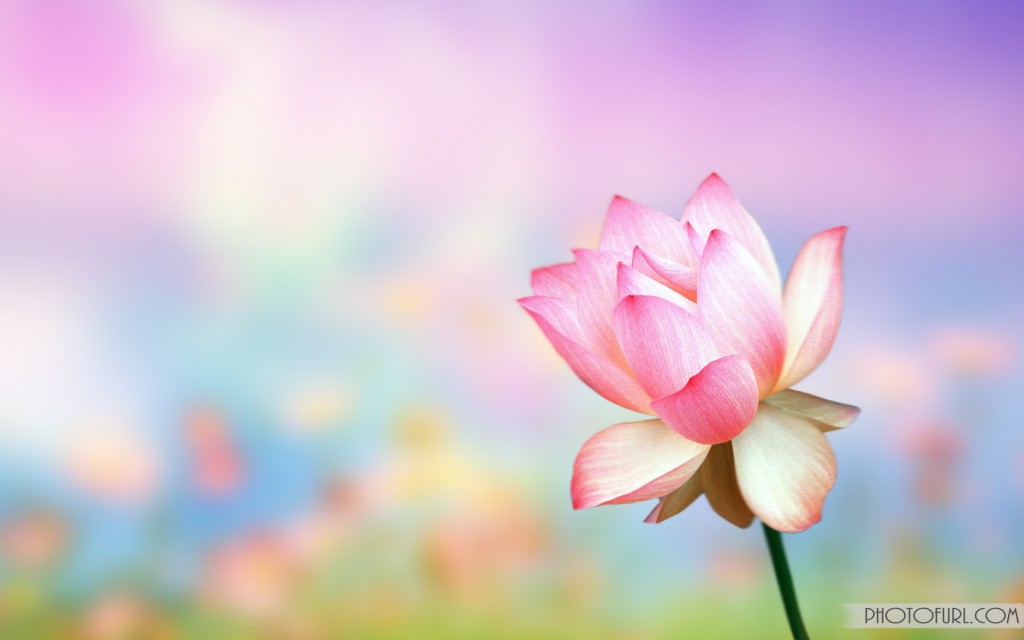 শিক্ষক পরিচিতি
মলয় কান্তি তালুকদার
 প্রধান শিক্ষক
সিংহবীজ সরকারি প্রাথমিক বিদ্যালয়
শ্রীমংগল, মৌলভীবাজার
পাঠ পরিচিতি
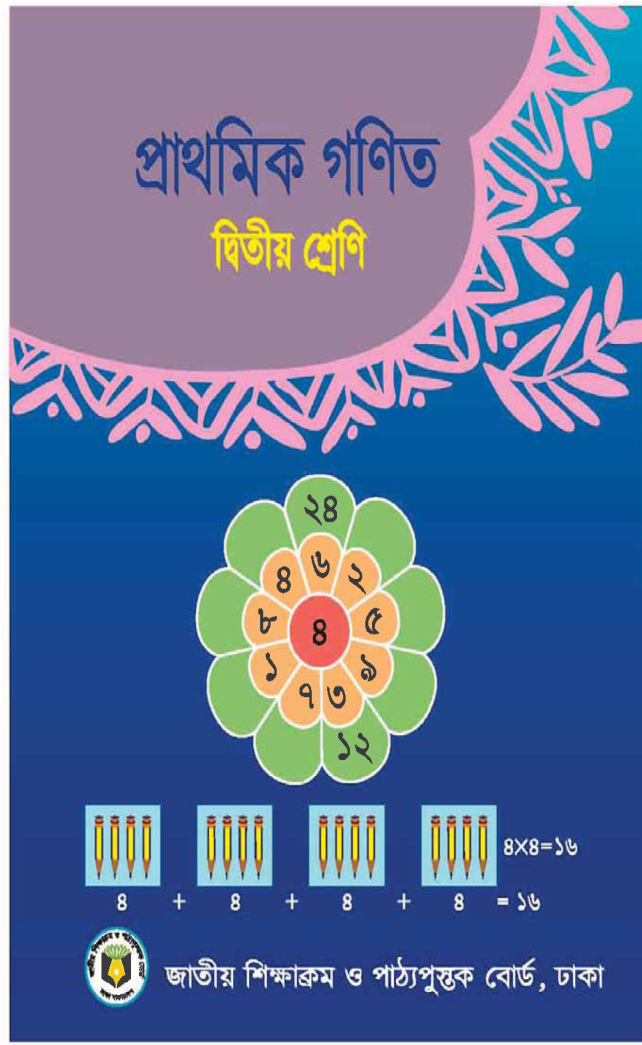 শ্রেণিঃ দ্বিতীয়
বিষয়ঃ গণিত
পাঠ শিরোনামঃ গুণের ধারণা
সময়ঃ ৬০ মিনিট
শিখনফল
১২.১  উপকরণ ব্যবহার করে গুণ করতে পারবে।
এসো আমরা একটি ভিডিও দেখি
উপস্থাপন
রাজু ও মিনা বাজারে গেল এবং অনেক জিনিস দেখল……
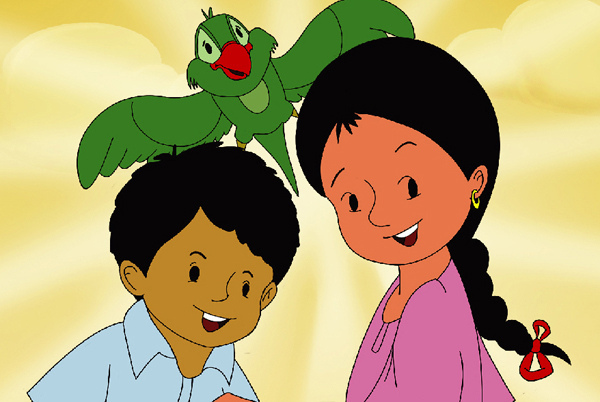 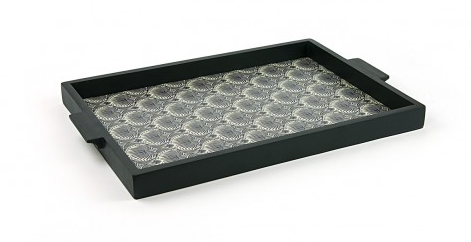 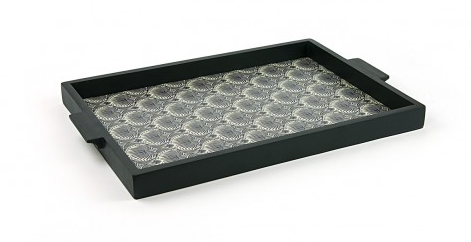 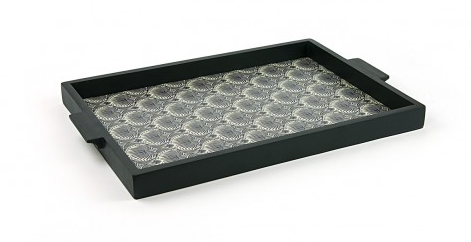 ২ টি
২ টি
২ টি
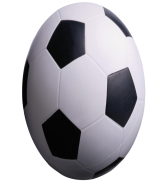 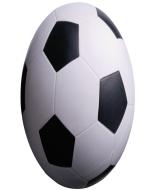 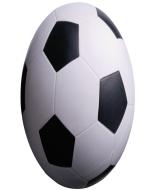 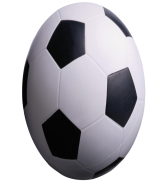 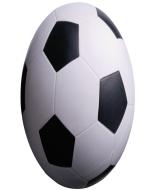 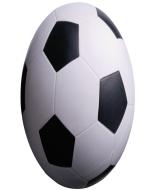 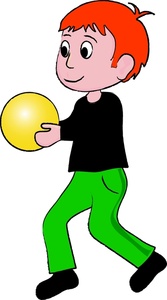 এখানে প্রত্যেকটি সারিতে  ২ টি করে বল আছে।
৬ টি
এখানে মোট বল আছে
২
+
২
২
=
+
৩
×
২
=
৬ টি
মোট বল
সারির সংখ্যা
বলের সংখ্যা
প্রত্যেক থালাতে কয়টি করে আপেল আছে?
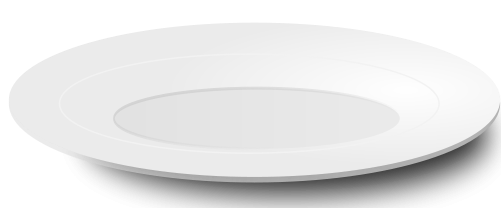 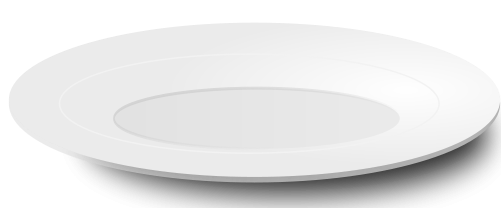 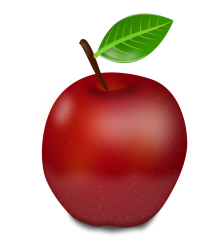 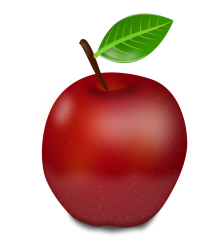 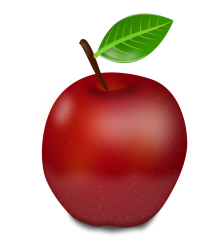 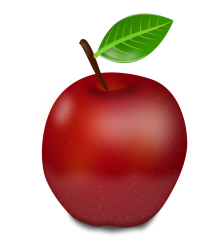 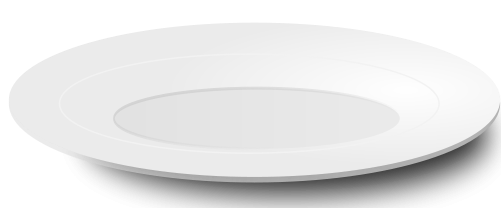 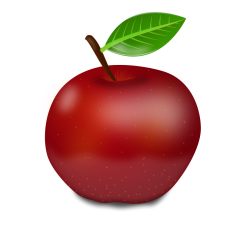 ২টি
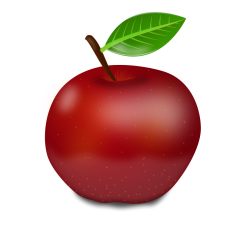 ২ টি
২টি
২টি
২ টি
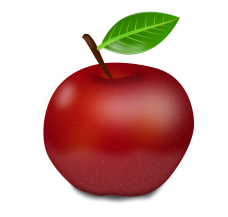 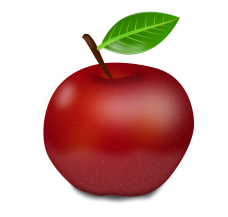 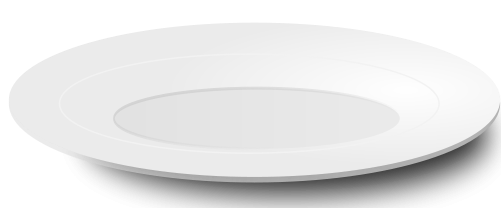 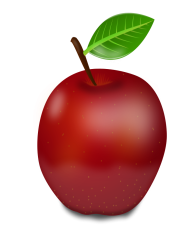 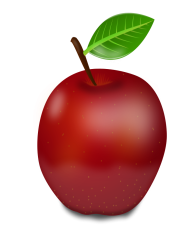 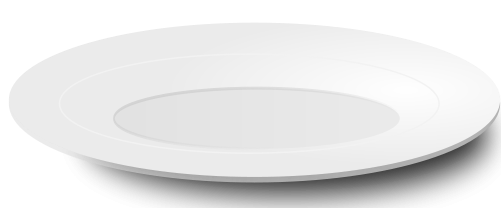 প্রত্যেক থালাতে মোট ২ টি করে আপেল আছে
২
+
২
+
২
+
২
+
২
=
১০ টি
৫
×
2
=
10 টি
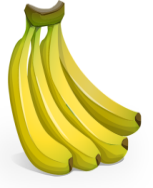 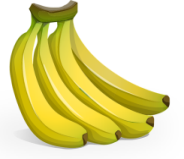 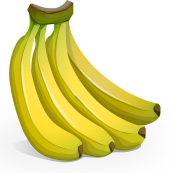 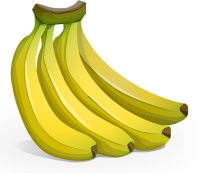 ৪ টি
৪ টি
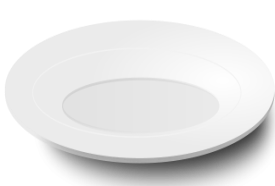 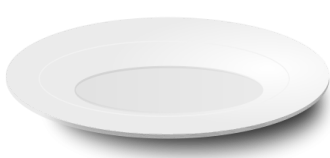 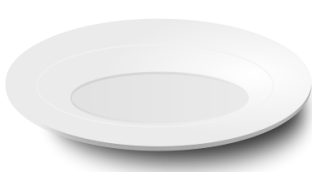 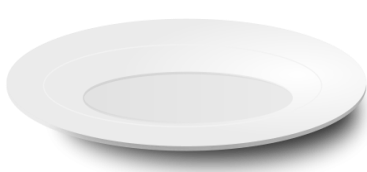 ৪ টি
৪ টি
কলার দোকানে প্রত্যেকটি থালায় ৪ টি করে কলা আছে।
মোট কলা আছে
৪
+
৪
+
৪
+
=
১৬টি
৪
৪
১৬টি
৪
=
×
প্রত্যেক থালাতে কয়টি করে মাছ আছে?
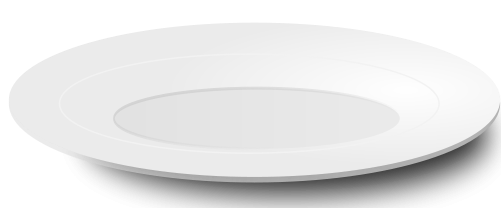 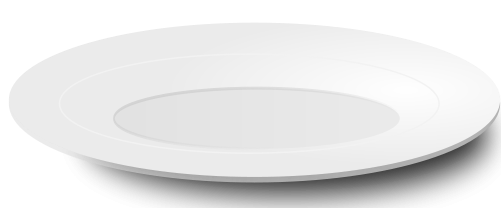 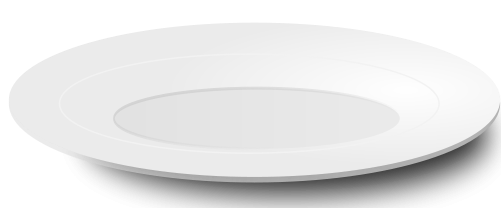 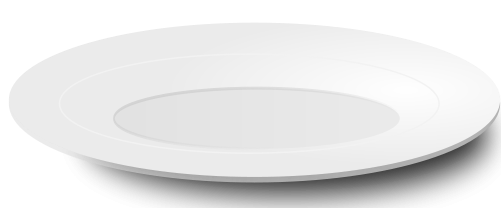 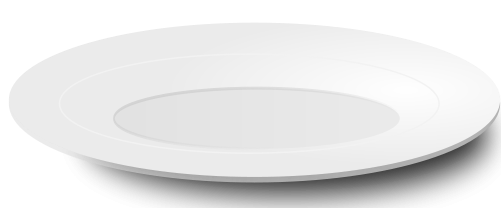 ৩ টি
৩টি
৩ টি
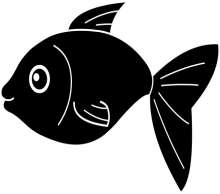 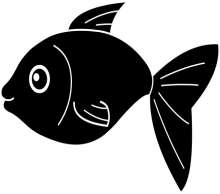 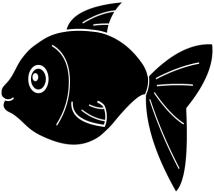 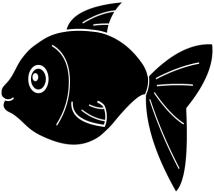 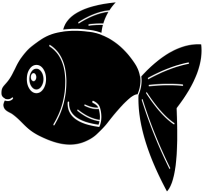 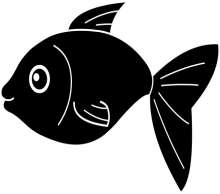 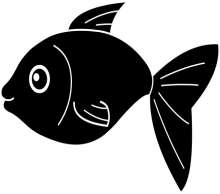 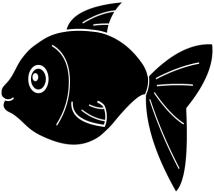 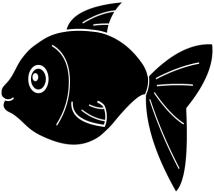 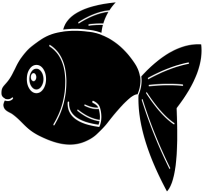 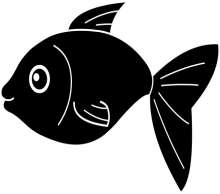 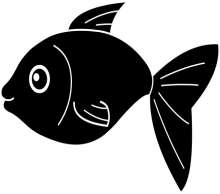 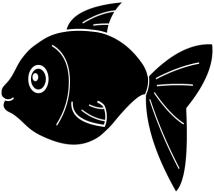 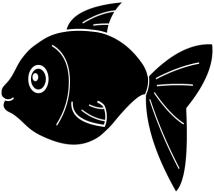 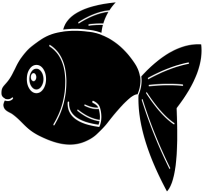 ৩ টি
৩ টি
৩+৩+৩+৩+৩=
১৫
৫
৩
×
=
১৫ টি
3 টি
৩ টি
3 টি
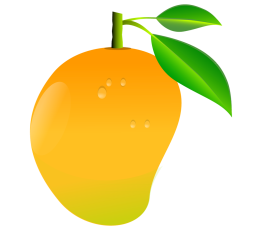 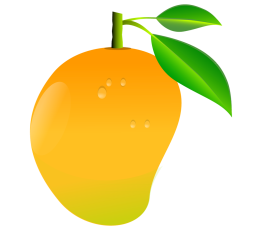 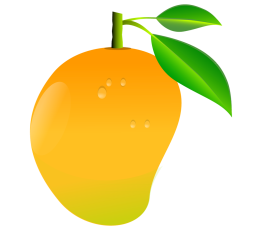 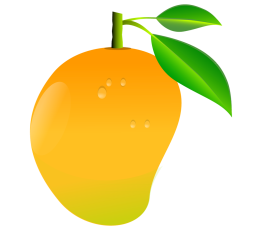 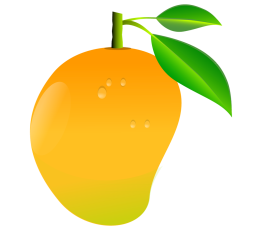 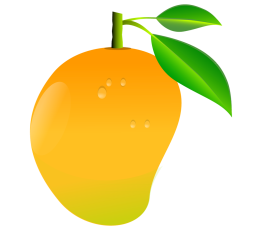 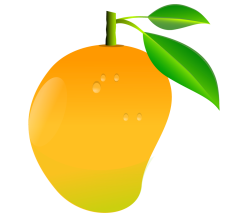 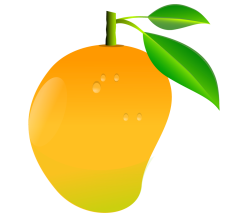 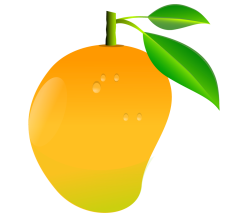 এখানে প্রত্যেক থালাতে ৩ টি করে আম আছে।
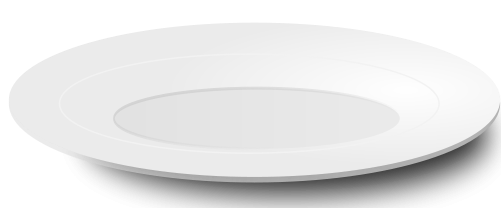 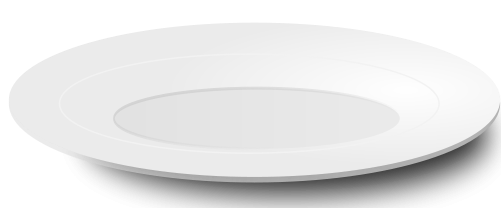 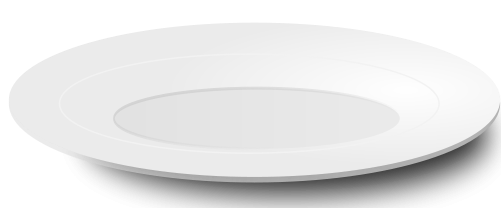 3
+
+
3
=
৯ টি
3
3
×
3
=
৯টি
দলীয় কাজ
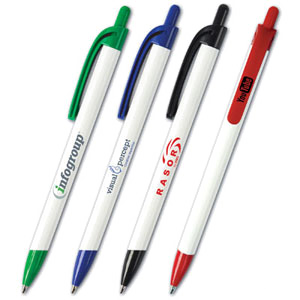 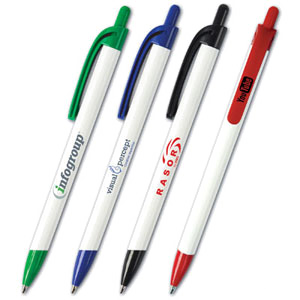 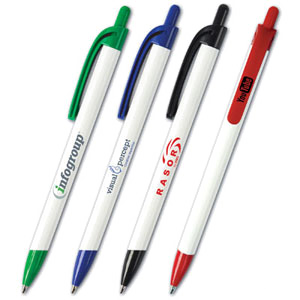 এখানে ৩টি সারিতে ৪ টি করে কলম আছে।সেখানে মোট কতগুলো কলম আছে?
উত্তরঃ৩×৪ = ১২ টি
মূল্যায়ন
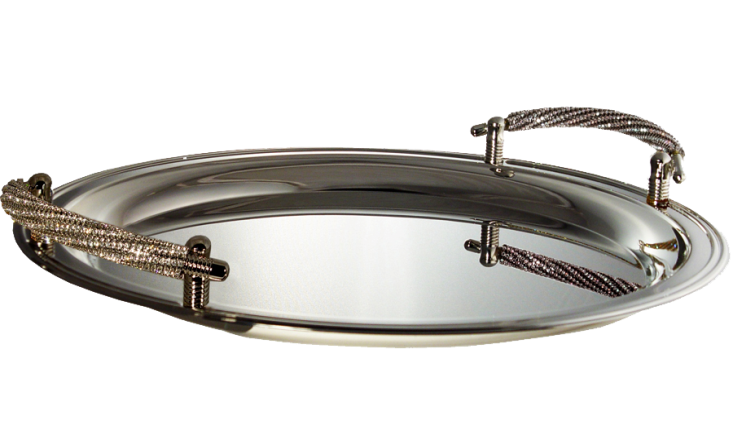 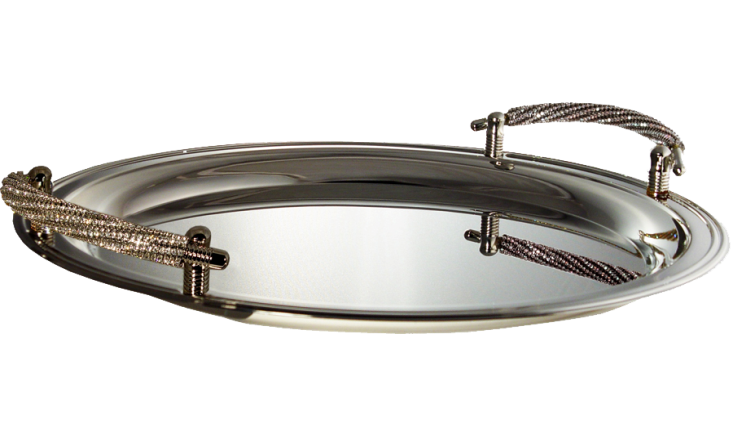 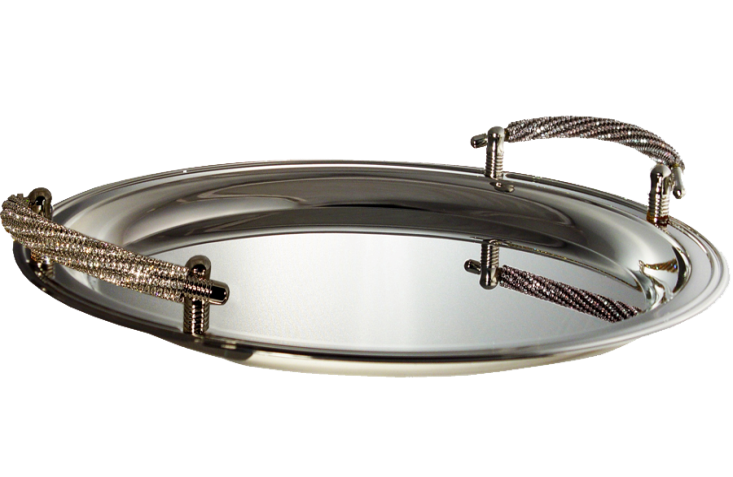 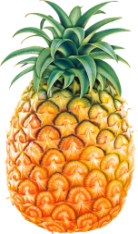 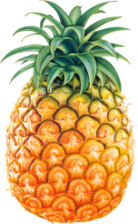 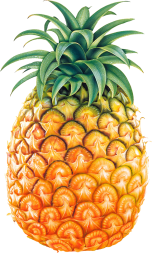 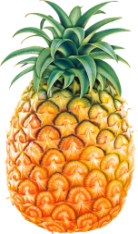 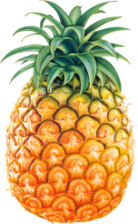 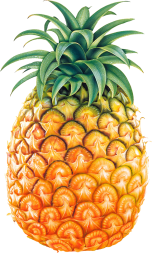 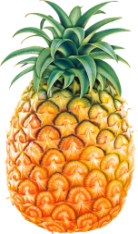 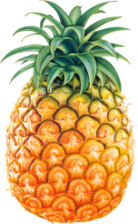 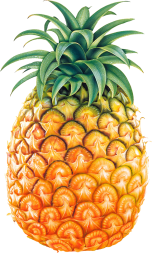 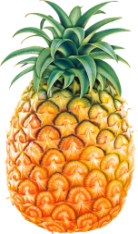 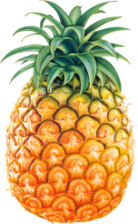 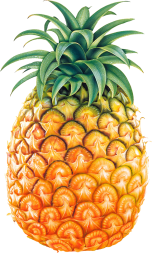 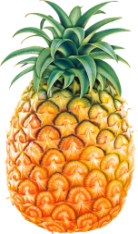 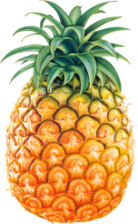 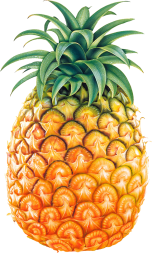 প্রত্যেক থালায় ৫ টি করে আনারস আছে।সেখানে কতগুলো আনারস আছে?
উত্তরঃ ৩×৫=১৫ টি
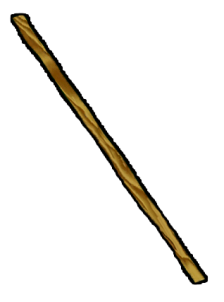 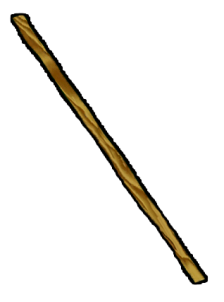 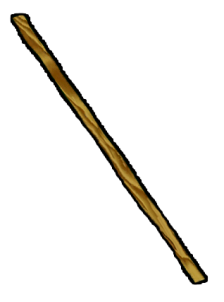 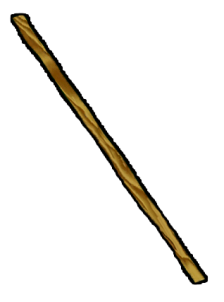 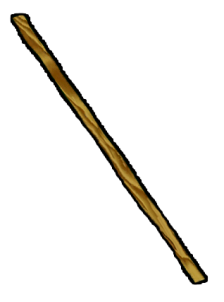 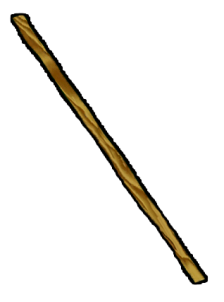 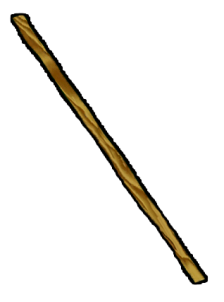 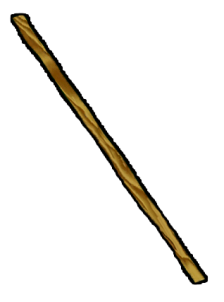 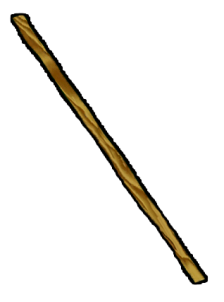 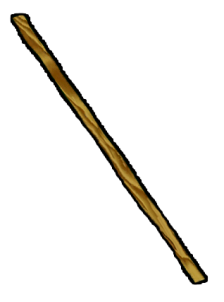 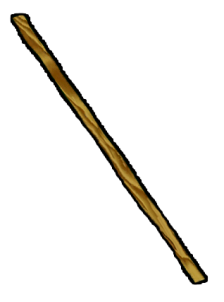 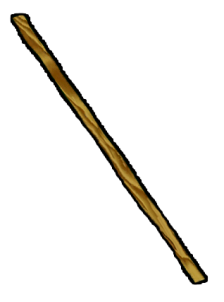 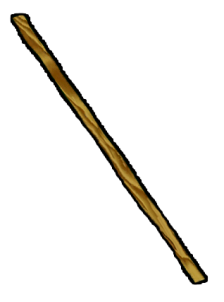 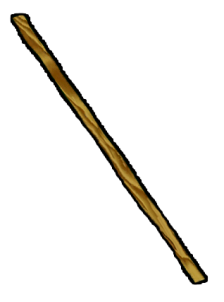 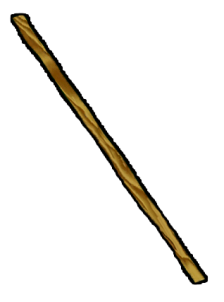 এখানে ৩ টি সারিতে ৫ টি করে  কাঠি আছে।সেখানে কতগুলো  কাঠি আছে?
উত্তরঃ ৩ × ৫=১৫ টি
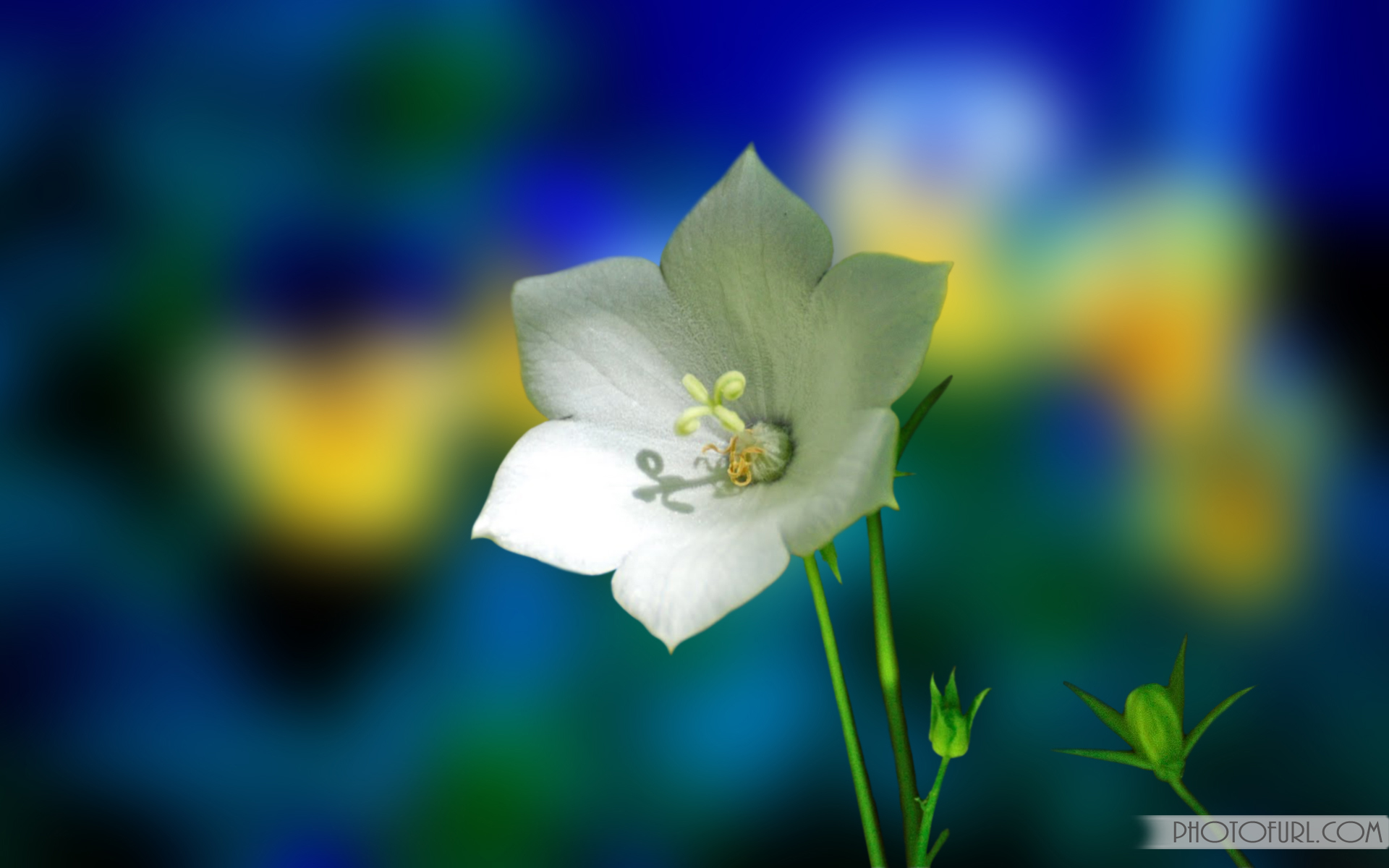 ধন্যবাদ